ENCUENTRO DE PROFESORESEnero 2021
Vicaría Episcopal de Educación
Diócesis de Pamplona y Tudela
Hezkuntzarako Gotzain Bikaritza
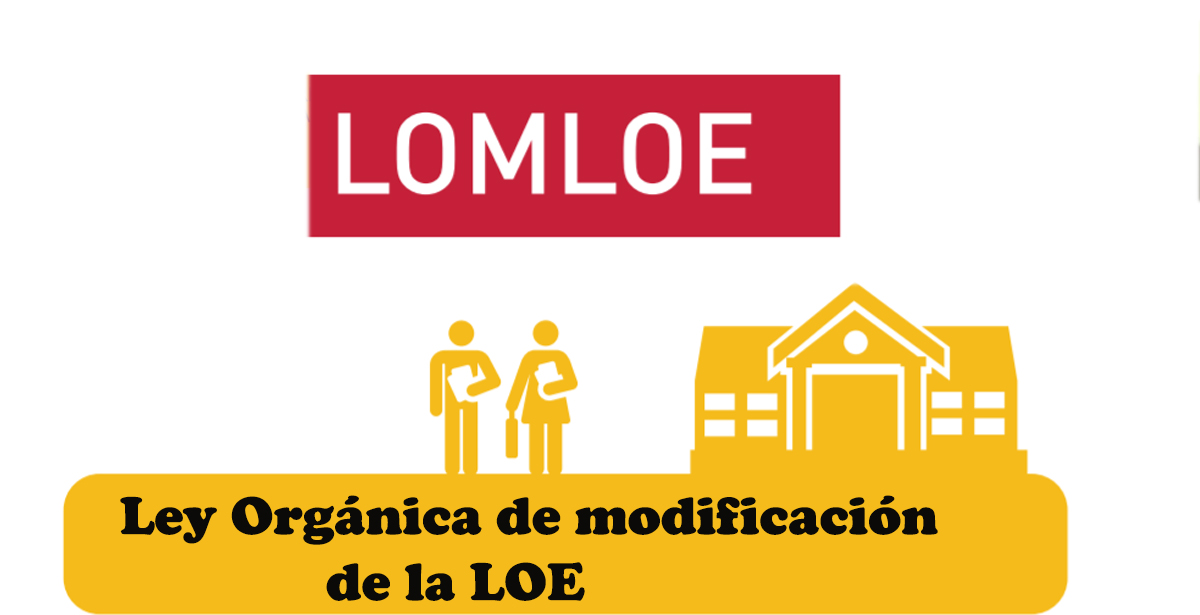 PUESTA AL DÍA
LOMLOE
Entrada en vigor de la Ley: 19 de enero de 2021. 

A la entrada en vigor se aplican las modificaciones relativas a: 
Participación y competencias de Consejo Escolar, Claustro y director o directora. 
Autonomía de los centros docentes. 
Selección del director o directora en los centros públicos. 
Admisión de alumnos. (salvo que el proceso se hubiera iniciado con anterioridad a la entrada en vigor de la Ley).
LOMLOE
Entrarán en vigor el próximo curso 2021-2022:
a) Nueva regulación de la evaluación y promoción de todas las etapas. 
b) Nuevas condiciones de titulación de Educación Secundaria Obligatoria, ciclos formativos de grado básico y Bachillerato. 
c) Titulación de las enseñanzas profesionales de Música y Danza. 
d) Condiciones de acceso a las diferentes enseñanzas.
LOMLOE
Se abre una nueva etapa de desarrollos legislativos. Se centra sobre todo en la redacción de los Decretos de Enseñanzas Mínimas de cada etapa y la elaboración de los nuevos currículos (previsiblemente con un perfil más pedagógico)

Para ello el Ministerio de Educación ha abierto unos foros virtuales de debate en el siguiente enlace:
https:// curriculo.educacion.es/
LOMLOE
La Lomloe recupera la distribución de competencias entre el Estado y las Comunidades Autónomas en lo relativo a los contenidos básicos de las Enseñanzas Mínimas. Estará en manos de la CCAA en torno al 50 por ciento del desarrollo curricular. También se prevé la asignación de un porcentaje del horario a los centros. 
	A la espera de la publicación de los Decretos de Enseñanzas Mínimas (que previsiblemente no se retrasará), en cuanto a la ERE, ciertamente será decisivo lo que llegue a establecerse a nivel autonómico.
LOMLOE
Calendario de implantación: 
currículo, organización y objetivos
Curso 22-23
Primaria: cursos 1º, 3º y 5º
Secundaria: 1º y 3º ESO y 1º Bachillerato
Curso 23-24
Primaria: cursos 2º, 4º y 6º
Secundaria: 2º y 4º ESO y 2º Bachillerato.
Por tanto, el próximo curso, 21-22, aunque entren en vigor algunas cuestiones de organización escolar de la LOMLOE, no cambiarán los currículos ni la situación actual regulada por la LOMCE.
SITUACIÓN DE LA ERE CON LA LOMLOE
Sin asignatura espejo
Volveremos al escenario ya conocido de la LOE: un área curricular para los que eligen Religión y una atención educativa para los que no elijen Religión, sin currículo, sin programación y sin evaluación.
Previsiblemente, generará numerosos problemas organizativos en la escuela y la gestión de los recursos humanos; sobre todo en Secundaria, porque “atender educativamente” a los alumnos es más complicado que impartirles una materia curricular.
El binomio existente hasta ahora de Religión /alternativa no es una solución ideal, pero es la solución más habitual en la mayoría de los países europeos.
SITUACIÓN DE LA ERE CON LA LOMLOE
Evaluable
Con la LOMLOE la Religión NO deja de ser evaluable.
los alumnos que elijan Religión tendrán una materia escolar con su currículo, programación y correspondiente evaluación. El área de Religión será evaluable “en los mismos términos y con los mismos efectos que los de las otras áreas” .
Tanto por la jurisprudencia existente como porque así lo ha anunciado el Ministerio, la evaluación de la materia de Religión está asegurada.
SITUACIÓN DE LA ERE CON LA LOMLOE
La nota no cuenta para la media

En este caso, también la LOMLOE nos retrotrae a una situación ya vivida en la LOE.
En la LOE se estableció que la Religión será evaluable, pero cuando los expedientes entren en concurrencia, su nota no cuenta para la media. 
En realidad, esta medida no tiene impacto en la Educación Primaria, donde los expedientes no entran en concurrencia.
En Secundaria tiene algunos efectos porque los expedientes académicos ya concurren en un título que, paradójicamente, se puede llegar a obtener con materias suspensas…
En Bachillerato, la evaluación de la Religión sigue siendo igual que todas las asignaturas. Podría, incluso, impedir el paso de curso porque suma en el número de aprobados o suspensos del expediente del alumno.
SITUACIÓN DE LA ERE CON LA LOMLOE
Nuevo currículo de Religión

- La LOMLOE establece que el Ministerio defina las Enseñanzas Mínimas de cada etapa y las Comunidades Autónomas completen el currículo en ejercicio de sus competencias. Por tanto, en los próximos meses asistiremos a la publicación de las Enseñanzas Mínimas, por parte del Gobierno central, y a la publicación del currículo completo, por parte de cada Comunidad Autónoma.
- Lógicamente, también será necesario renovar los currículos de la enseñanza de las religiones.
- El previsible calendario muestra que estos nuevos currículos, en general y de las religiones, deberían estar aprobados y publicados antes del verano de 2021.
SITUACIÓN DE LA ERE CON LA LOMLOE
Nuevo currículo de Religión

	Desde la Comisión Episcopal para la Educación y Cultura se quiere plantear un proceso participativo a poner en marcha a partir de la segunda mitad de febrero de 2021 (una vez que se conozcan los decretos de enseñanzas mínimas) donde participen los delegados diocesanos, profesores, asociaciones de padres y madres, sindicatos, facultades, editoriales, etc.
	Se plantean 4 áreas de trabajo:
Marco eclesial y civil actual para un nuevo currículo de la ERE.
Sociología: retos educativos que plantea la sociedad hoy.
Epistemología: elementos teológicos imprescindibles en la ERE.
Psicopedagógica: innovación y competencias para la ERE.
SITUACIÓN DE LA ERE CON LA LOMLOE
La LOE marca los mínimos

Si la LOMLOE es una vuelta a la LOE, en lo que respecta a la enseñanza de la religión, no podemos perder nada de lo que ya había en la LOE. 
Por tanto, puede ser oportuno recordar como estaba regulada la enseñanza de las religiones en cada una de las etapas educativas de los tiempos de la LOE. Su regulación debe ser solo el suelo que nos permita explorar posibles mejoras.
Lo que regulaba la LOE para Infantil
Las enseñanzas de religión se incluirán en el segundo ciclo de la Educación Infantil de acuerdo con lo establecido en la disposición adicional segunda de la Ley Orgánica 2/2006, de 3 de mayo, de Educación.
Las Administraciones educativas garantizarán que los padres o tutores de los alumnos y las alumnas puedan manifestar su voluntad de que éstos reciban o no reciban enseñanzas de religión.
Las Administraciones educativas velarán para que las enseñanzas de religión respeten los derechos de todos los alumnos y de sus familias y para que no suponga discriminación alguna el recibir o no dichas enseñanzas.
La determinación del currículo de la enseñanza de Religión Católica y de las diferentes confesiones religiosas con las que el Estado español ha suscrito Acuerdos de Cooperación en materia educativa será competencia, respectivamente, de la jerarquía eclesiástica y de las correspondientes autoridades religiosas.
Lo que regulaba la LOE para Primaria
Las enseñanzas de religión se incluirán en la Educación Primaria de acuerdo con lo establecido en la disposición adicional segunda de la LOE.
Las Administraciones educativas garantizarán que, al inicio del curso, los padres o tutores de los alumnos y las alumnas puedan manifestar su voluntad de que éstos reciban o no reciban enseñanzas de religión.
Los centros docentes dispondrán las medidas organizativas para que los alumnos y las alumnas cuyos padres o tutores no hayan optado por que cursen enseñanzas de religión reciban la debida atención educativa, a fin de que la elección de una u otra opción no suponga discriminación alguna. Dicha atención, en ningún caso, comportará el aprendizaje de contenidos curriculares asociados al conocimiento del hecho religioso ni a cualquier área de la etapa. Las medidas organizativas que dispongan los centros deberán ser incluidas en su proyecto educativo para que padres y tutores las conozcan con anterioridad.
La determinación del currículo de la enseñanza de religión católica y de las diferentes confesiones religiosas con las que el Estado español ha suscrito Acuerdos de Cooperación en materia educativa será competencia, respectivamente, de la jerarquía eclesiástica y de las correspondientes autoridades religiosas.
La evaluación de la enseñanza de la religión católica se realizará en los mismos términos y con los mismos efectos que la de las otras áreas de la Educación primaria. La evaluación de la enseñanza de las diferentes confesiones religiosas se ajustará a lo establecido en los Acuerdos de Cooperación suscritos por el Estado español.
Con el fin de garantizar el principio de igualdad y la libre concurrencia entre todo el alumnado, las calificaciones que se hubieran obtenido en la evaluación de las enseñanzas de religión no se computarán en las convocatorias en que deban entrar en concurrencia los expedientes académicos.
Lo que regulaba la LOE para Secundaria
Las enseñanzas de religión se incluirán en la Educación Secundaria Obligatoria, de acuerdo con lo establecido en la disposición adicional segunda de la Ley Orgánica 2/2006, de 3 de mayo, de Educación.
Las Administraciones educativas garantizarán que, al inicio del curso, los alumnos mayores de edad y los padres o tutores de los alumnos menores de edad puedan manifestar su voluntad de recibir o no recibir enseñanzas de religión.
Los centros docentes dispondrán las medidas organizativas necesarias para proporcionar la debida atención educativa en el caso de que no se haya optado por cursar enseñanzas de religión, garantizando, en todo caso, que la elección de una u otra opción no suponga discriminación alguna. Dicha atención, en ningún caso comportará el aprendizaje de contenidos curriculares asociados al conocimiento del hecho religioso ni a cualquier materia de la etapa. Las medidas organizativas que dispongan los centros deberán ser incluidas en su proyecto educativo para que padres, tutores y alumnos las conozcan con anterioridad.
Quienes opten por las enseñanzas de religión podrán elegir entre las enseñanzas de religión católica, las de aquellas otras confesiones religiosas con las que el Estado tenga suscritos Acuerdos Internacionales o de Cooperación en materia educativa, en los términos recogidos en los mismos, o la enseñanza de historia y cultura de las religiones.
La evaluación de las enseñanzas de la Religión Católica y de historia y cultura de las religiones se realizará en los mismos términos y con los mismos efectos que las otras materias de la etapa. La evaluación de la enseñanza de las diferentes confesiones religiosas con las que el Estado haya suscrito Acuerdos de Cooperación se ajustará a lo establecido en los mismos.
La determinación del currículo de la enseñanza de religión católica y de las diferentes confesiones religiosas con las que el Estado ha suscrito Acuerdos de Cooperación en materia educativa será competencia, respectivamente, de la jerarquía eclesiástica y de las correspondientes autoridades religiosas. La determinación del currículo de historia y cultura de las religiones se regirá por lo dispuesto para el resto de las materias de la etapa en este real decreto.
Con el fin de garantizar el principio de igualdad y la libre concurrencia entre todos los alumnos, las calificaciones que se hubieran obtenido en la evaluación de las enseñanzas de religión no se computarán en las convocatorias en las que deban entrar en concurrencia los expedientes académicos, ni en la obtención de la nota media a efectos de admisión de alumnos, cuando hubiera que acudir a ella para realizar una selección entre los solicitantes.
Lo que regulaba la LOE para Bachillerato
Las enseñanzas de religión se incluirán en el Bachillerato de acuerdo con lo establecido en la disposición adicional segunda de la LOE.
Las Administraciones educativas garantizarán que, al inicio del curso, los alumnos mayores de edad y los padres o tutores de los alumnos menores de edad puedan manifestar su voluntad de recibir o no recibir enseñanzas de religión.
La determinación del currículo de la enseñanza de Religión Católica y de las diferentes confesiones religiosas con las que el Estado español ha suscrito Acuerdos de Cooperación en materia educativa será competencia, respectivamente, de la jerarquía eclesiástica y de las correspondientes autoridades religiosas.
La evaluación de la enseñanza de la religión católica se realizará en los mismos términos y con los mismos efectos que la de las otras materias del Bachillerato. La evaluación de la enseñanza de las otras confesiones religiosas se ajustará a lo establecido en los Acuerdos de Cooperación en materia educativa suscritos por el Estado español.
Con el fin de garantizar el principio de igualdad y la libre concurrencia entre todos los alumnos, las calificaciones que se hubieran obtenido en la evaluación de las enseñanzas de religión no se computarán en la obtención de la nota media a efectos de acceso a la Universidad ni en las convocatorias para la obtención de becas y ayudas al estudio en que deban entrar en concurrencia los expedientes académicos.
Pensando en el nuevo currículo ERE
CUATRO ÁREAS
La Comisión Episcopal para la Educación y Cultura plantea repensar el currículo de la ERE desde estas 4 áreas:

Marco eclesial y civil actual para un nuevo currículo de la ERE.
Sociología: retos educativos que plantea la sociedad hoy.
Epistemología: elementos teológicos imprescindibles en la ERE.
Psicopedagógica: innovación y competencias para la ERE.
Área 1. MARCO CIVIL
Salud
Violencia
Bienestar
Bloques políticos
Turismo
Paro
MIGRACIÓN
Ecología
libertad
Solidaridad
laicismo
Derechos
Ocio
Inteligencia artificial
Área 1. MARCO ECLESIAL
Esperanza
Minoría
Cuestionamientos
Ecología
Nueva Evangelización
Dios
Nuevas realidades
AMOR
libertad
Mujer
Solidaridad
vocaciones
Desconocimiento
Gracia
POBRES
Abandono de la práctica
Área 2. RETOS EDUCATIVOS
Salud
Autoridad
Idiomas
Ética
Competencia digital
Verdad
Motivación
Atención a 
La Diversidad
Inteligencias
Ecología
Los demás
Fracaso
Humanidades
Integral
Ciencias
Útil
Innovación pedagógica
Área 3. Contenidos teológicos (y antropológicos)
La asignatura de religión trabaja 4 campos que justifican plenamente su presencia en la escuela*:

La búsqueda de la verdad
Hablar de Dios
La pregunta por el sentido
La respuesta moral


El planteamiento de la justificación de la ERE por estos 4 campo ha sido tomado de Avelino Rivilla, La enseñanza de la Religión en la Escuela. Razones para la esperanza, Salamanca: Kadmos, 2007. No así el desarrollo de cada uno de los campos recogido en esta presentación.
1. La búsquedad de la verdad
No olvidar la lógica más básica. Si Juan dice que Osasuna perdió y María que ganó  uno de los dos está equivocado. No son válidas las dos respuestas. Existen la verdad y el error. Cuidado con el relativismo. Tú verdad no, la verdad, y ven a buscarla conmigo, la tuya guárdatela (A. Machado).

Tiempos de dificultad para saber la verdad. No se trata tanto de saber dónde está la información, sino de adquirir los criterios para saber seleccionarla adecuadamente y hacer un uso prudente de las las fuentes de información o desinformación. Chatbot replika. 

Adhesión a la verdad. No vale decir: “eso que dices es verdad pero no estoy de acuerdo”. No se puede estar en desacuerdo con la verdad. Resituar el sentimiento como acompañante de la verdad, no como creador de  verdad. Ayudar a conducir las vidas según la verdad y el bien.

No todas las religiones son iguales. Éste es mi hijo amado, en quien me complazco (Mt 3, 17) . Relativismo religioso no. Sí respeto, diálogo y comprensión.

La Verdad es una persona. El Verbo era la luz verdadera, que alumbra a todo hombre (Jn 1, 9). Yo soy la verdad (Jn 14, 6). La gracia y la verdad nos han llegado por medio de Jesucristo (Jn 1, 17). (Satanás es el príncipe de la mentira.  (cf. Jn 8, 44)
Cristo revela la verdad del hombre al propio hombre (Gaudium et spes). Ni el hombre mismo sabe lo que es. Sólo Dios se lo muestra con total verdad y sin mezcla de error. 

Propiciar buscadores de la verdad. S. Agustín, Sabios de Oriente.
2. Hablar de Dios
A Dios nadie lo ha visto jamás: Dios unigénito, que está en el seno del Padre, es quien lo ha dado a conocer (Jn 1, 18).

En el principio existía el Verbo, y el Verbo estaba junto a Dios, y el Verbo era Dios. Él estaba en el principio junto a Dios. 3Por medio de él se hizo todo, y sin él no se hizo nada de cuanto se ha hecho. En él estaba la vida. el mundo se hizo por medio de él (Jn 1, 1-4)
Creación-ciencia y fe-ecología-criaturas

Vino al mundo. Y el Verbo se hizo carne y habitó entre nosotros, y hemos contemplado su gloria.
Vida de Jesucristo. Enseñanza. Triduo Pascual. Estaré siempre con vosotros. Segunda venida. María, la Mujer.
Sagrada Escritura
Iglesia (historia de la Iglesia, vida de santos, arte…)
3. Búsqueda del sentido
¿Soy fruto de la casualidad? Él nos eligió en Cristo antes de la fundación del mundo (Ef 1, 1).

¿Quién soy? Y creó Dios al hombre a su imagen, a imagen de Dios lo creó, varón y mujer los creó. 28Dios los bendijo; y les dijo Dios: «Sed fecundos y multiplicaos, llenad la tierra y sometedla; dominad los peces del mar, las aves del cielo y todos los animales que se mueven sobre la tierra» (Gn 1, 27-28)
Así Adán puso nombre a todos los ganados, a los pájaros del cielo y a las bestias del campo; pero no encontró ninguno como él… Y el Señor Dios formó, de la costilla que había sacado de Adán, una mujer, y se la presentó a Adán. Adán dijo: «¡Esta sí que es hueso de mis huesos y carne de mi carne! Su nombre será “mujer”, porque ha salido del varón». Por eso abandonará el varón a su padre y a su madre, se unirá a su mujer y serán los dos una sola carne. Los dos estaban desnudos, Adán y su mujer, pero no sentían vergüenza uno de otro (Gn 2, 20-25).
Dignidad del ser humano

¿He sido creado con algún fin? para que fuésemos santos e inmaculados ante él POR EL AMOR. 5Él nos ha destinado por medio de Jesucristo, según el beneplácito de su voluntad, a ser sus hijos (Ef 1, 5). Pero a cuantos lo recibieron, les dio poder de ser hijos de Dios, a los que creen en su nombre (Jn 1, 12-13).
3. Búsqueda del sentido
¿Y el mal? La serpiente era más astuta que las demás bestias del campo que el Señor había hecho. Y dijo a la mujer… se dio cuenta de que el árbol era bueno de comer, atrayente a los ojos y deseable para lograr inteligencia; así que tomó de su fruto y comió…Cuando oyeron la voz del Señor Dios que se paseaba por el jardín a la hora de la brisa, Adán y su mujer se escondieron de la vista del Señor Dios entre los árboles del jardín… (Gn 3, 1ss)
¿Algún remedio? 
por haber hecho eso, maldita tú entre todo el ganado y todas las fieras del campo; te arrastrarás sobre el vientre y comerás polvo toda tu vida; pongo hostilidad entre ti y la mujer, entre tu descendencia y su descendencia; esta te aplastará la cabeza cuando tú la hieras en el talón». (Gn 3,14ss)
En él, por su sangre, tenemos la redención, el perdón de los pecados, conforme a la riqueza de la gracia que en su sabiduría y prudencia ha derrochado sobre nosotros (Ef 1, 7-9) 

Liturgia-sacramentos-conversión
3. Búsqueda del sentido
¿Se acaba todo con la muerte? Porque tanto amó Dios al mundo, que entregó a su Unigénito, para que todo el que cree en él no perezca, sino que tenga VIDA ETERNA (Jn 3, 16). (Brújula y medida de esta vida).
¿Y el mundo tiene un destino? dándonos a conocer el misterio de su voluntad: el plan que había proyectado realizar por Cristo, en la plenitud de los tiempos: recapitular en Cristo todas las cosas del cielo y de la tierra (Ef 1, 9-10)
Pero el Día del Señor llegará como un ladrón. Entonces los cielos desaparecerán estrepitosamente, los elementos se disolverán abrasados y la tierra con cuantas obras hay en ella quedará al descubierto. Pero nosotros, según su promesa, esperamos unos cielos nuevos y una tierra nueva en los que habite la justicia. Por eso, queridos míos, mientras esperáis estos acontecimientos, procurad que Dios os encuentre en paz con él, intachables e irreprochables (2 Pe 3, 10. 13-14)
MARANATHÁ. La gracia del Señor Jesús esté con todos (Ap 22, 20s)
4. La respuesta moral
¿Condenados a ser libres?  
La línea entre el bien y el mal es una línea que pasa por el corazón del hombre. Somos seres responsables. 
Asignatura: educación para la supervivencia
Gran misión ayudar a distinguir el bien del mal. 
Moral, ethos el por qué. ¿A qué dicen sí los mandamientos que dicen no? 
Valores ¿Desde dónde entendemos libertad, derechos, esperanza, futuro…? 
¿Bienestar = Bien común?
Adquisición de virtudes que posibiliten vivir los valores. 
Nuevo horizonte a la moral: Bienaventuranzas. Buen Samaritano
Por la dureza de vuestro corazón (Mt 19, 8). Necesitamos ayuda.
Derramaré sobre vosotros un agua pura que os purificará: de todas vuestras inmundicias e idolatrías os he de purificar; de todas vuestras inmundicias e idolatrías os he de purificar; y os daré un corazón nuevo, y os infundiré un espíritu nuevo; arrancaré de vuestra carne el corazón de piedra, y os daré un corazón de carne. Os infundiré mi espíritu, y haré que caminéis según mis preceptos, y que guardéis y cumpláis mis mandatos(Ez 36, 25-28)
Para ser santos e inmaculados ante Dios POR EL AMOR. Gracia y naturaleza.
Área 4. INNOVACIÓN y COMPETENCIAS
AL SERVICIO DE…
Desarrollo integral del alumno/a.
Desarrolle la capacidad de razonamiento y reflexión.
Adquirir las competencias que marca la Ley y las necesidades sociales.
Hacer mejores personas con sensibilidad a los demás y en especial a los más pobres y necesitados.
Ponga las bases para una posible adhesión real a Cristo.
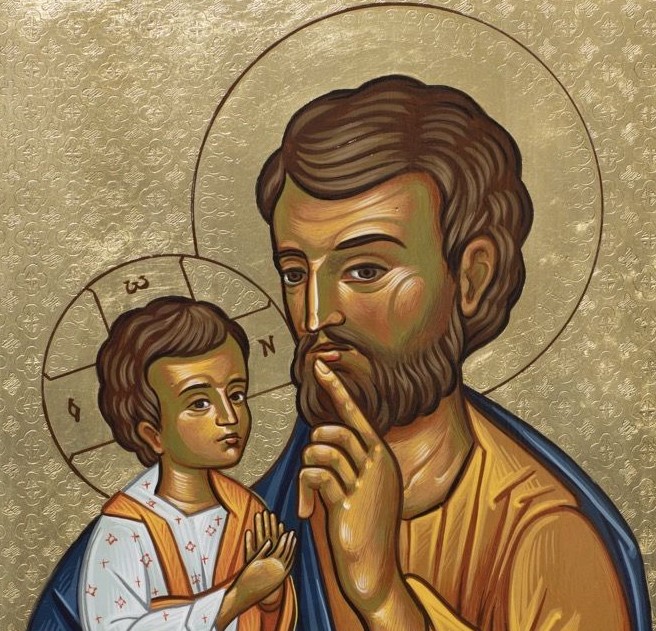 San José, ruega por nosotros